Looking Forward
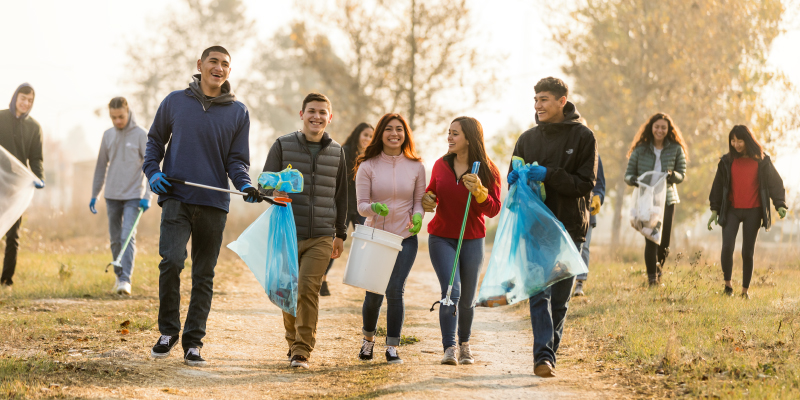 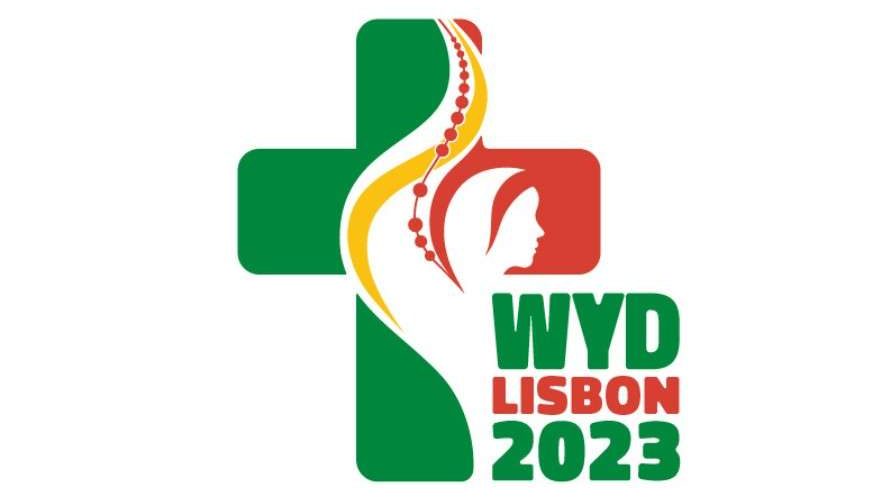 ~ Looking Forward in Charity ~
Monday 20th March 2023
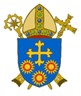 Brentwood Diocese Education Service
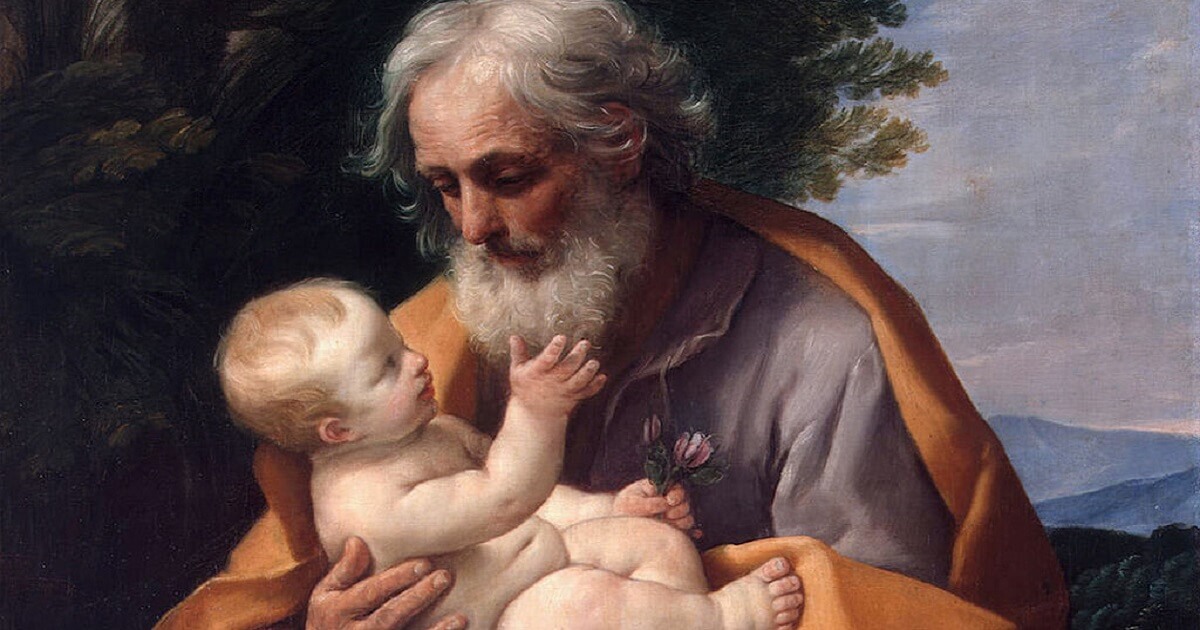 Solemnity of St Joseph, 20th March 2023
BDES
BDES
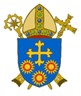 Looking Forward in Charity
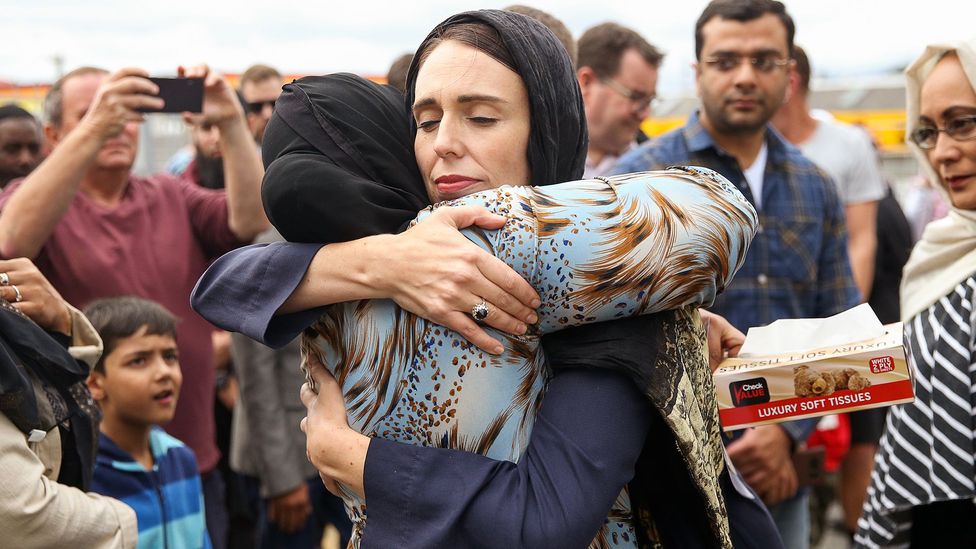 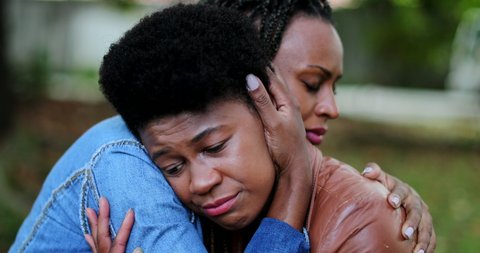 Lord Jesus, 
teach me to be generous. 
Teach me to serve as You deserve, 
To give and not to count the cost, 
To fight and not to heed the wounds, 
To labour and not to seek to rest, 
To give of my self and not ask for a reward, 
Except the reward of knowing that I am doing Your will.
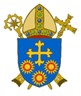 BDES
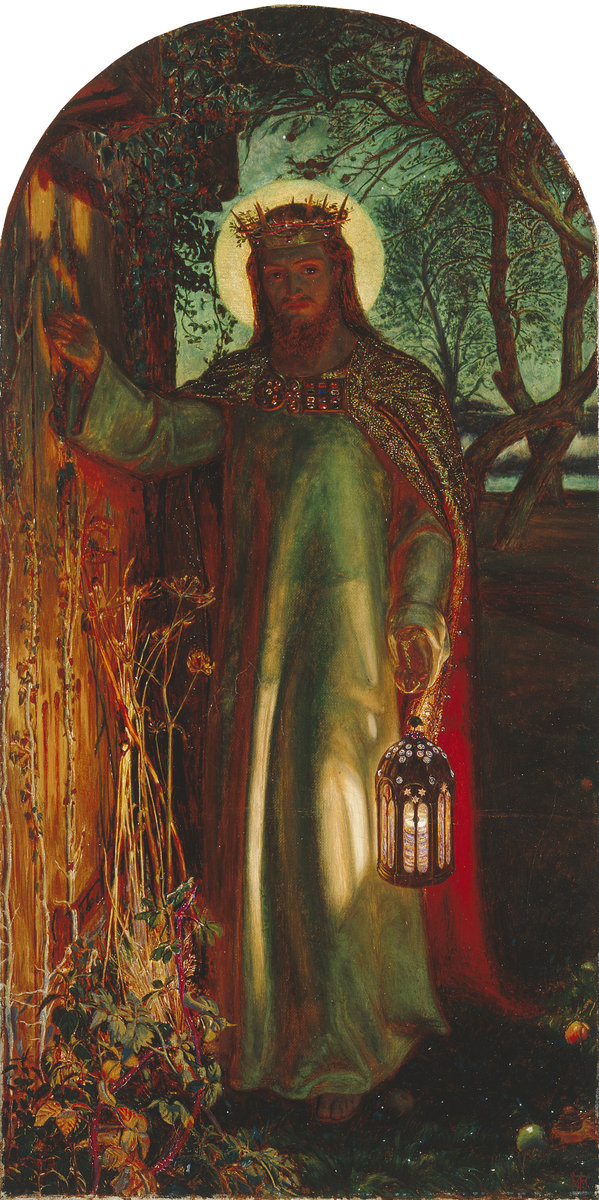 In Sunday’s            Gospel Reading
12th March 2023 





    
In the Gospel of John,                  Jesus tells us :  
                                                                                      
“I am                                         the light                                    of the world.”
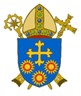 BDES
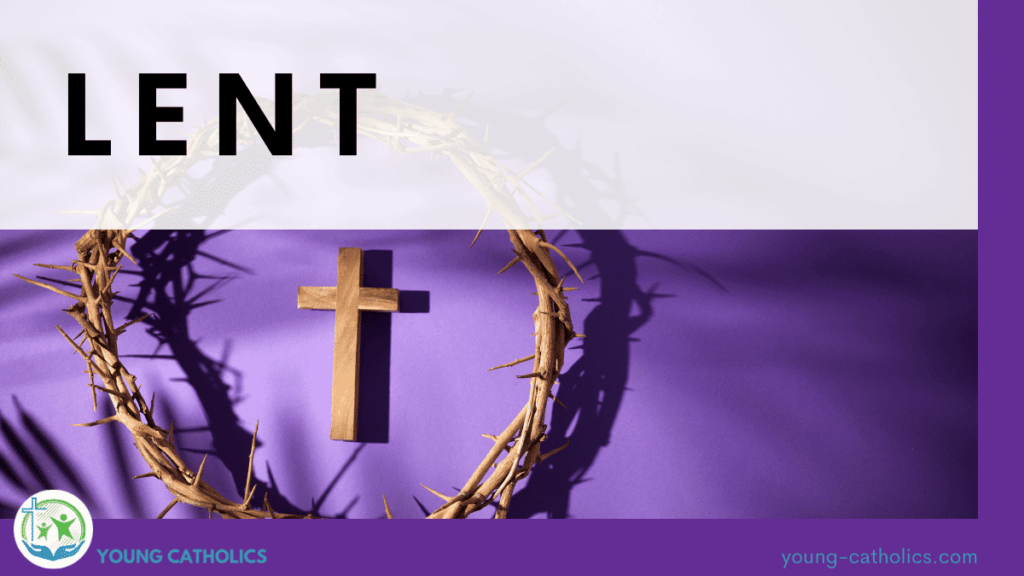 BDES
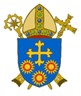 IDEAS FOR YOUR LENTEN FAST
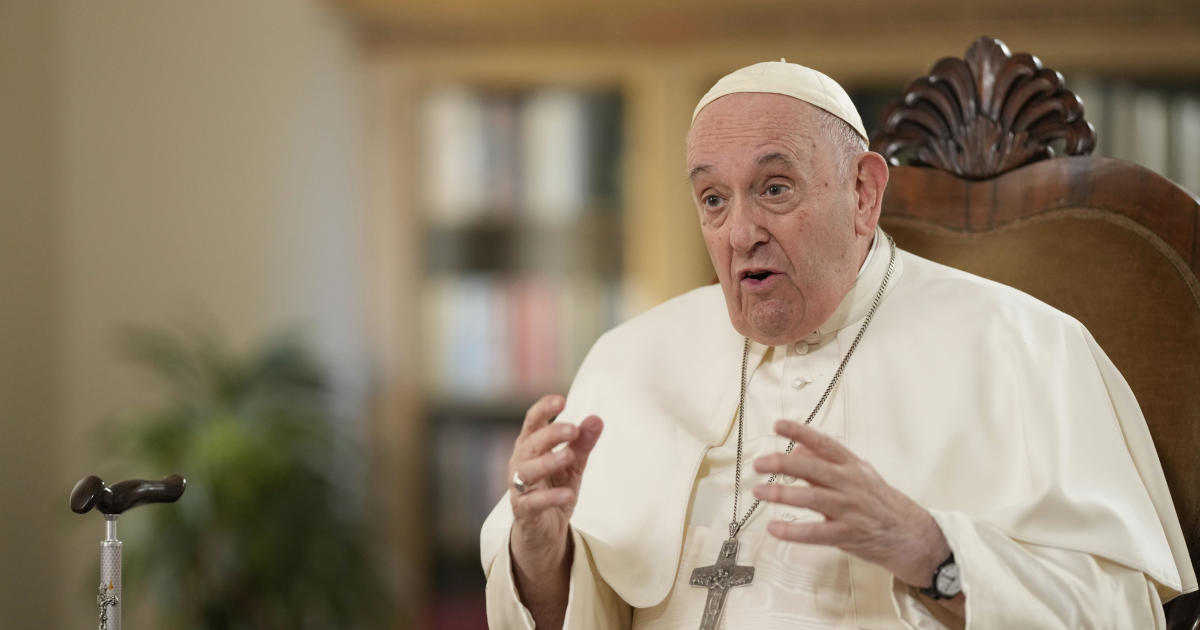 Fast from selfishness              and be compassionate to others. 
Fast from grudges                  and be reconciled. 

                                               - attributed to Pope Francis
Preparing for World Youth Day 2023
“Enthusiasm,                       when it is healthy,        demonstrates this:                   that one has something            of God inside                                 and expresses Him joyously.”

 - Papal address, July 2014
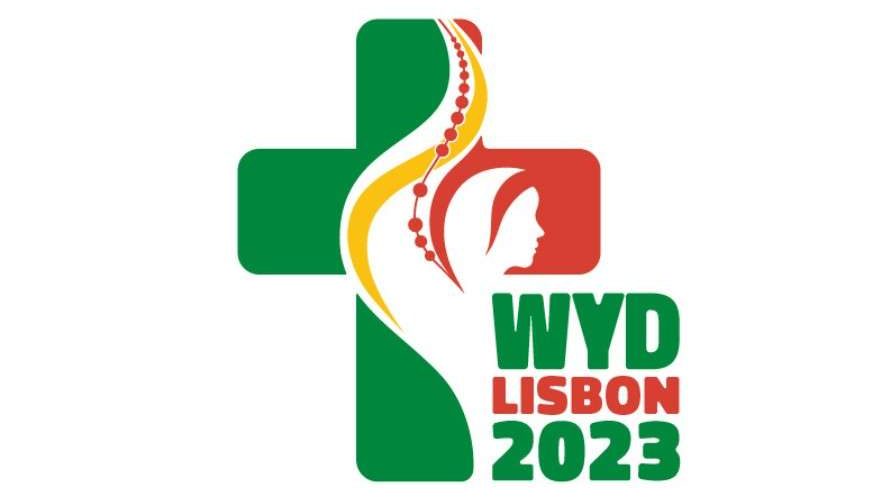 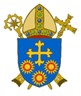 BDES
The Lord’s Prayer
As we look forward to World Youth Day in August this year, we remind ourselves of the things we share with our fellow Christians from all over the world.  At this international event, Catholics will pray the prayer Jesus taught us in a huge number of languages.  This week we have chosen the prayer in Malayalam,  an Indian language spoken in the state  of Kerala and the territories of Lakshadweep and Puducherry.
Swargasthanaaya Njangalude Pithaave,
Angayude Naamam Poojitham 
                                   Aakaname,
Angayude Rajyam Varaname,
Angayude Thirumanasu Swargathile 
              pole Bhoomiyilum Aakaname.
Anannu Vendunha Aahaaram Innu 
                        Njangalkku Tharaname,
Njangalodu Thettu Cheyyunavarodu 
          Njangal Shemichirikunathu Pole 
          Njangalodum Shemikkaname,
Njangale Pralobanathil Ullpedutharuthe,
Thinmayil Ninnum Njangale 
                                   Rakshikkaname.
Amen
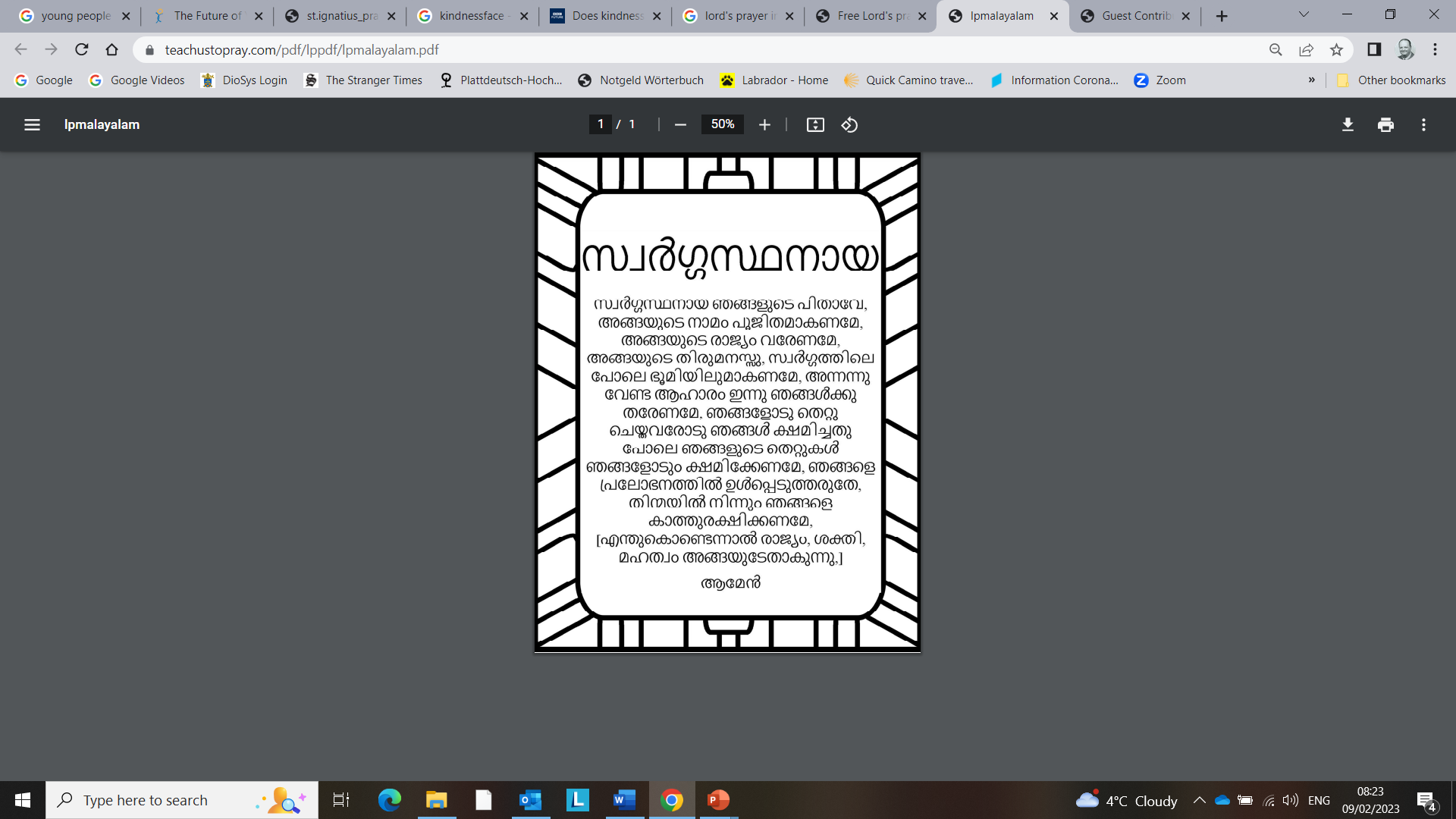 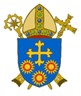 BDES
Saint Oscar Romero ~ 24th March
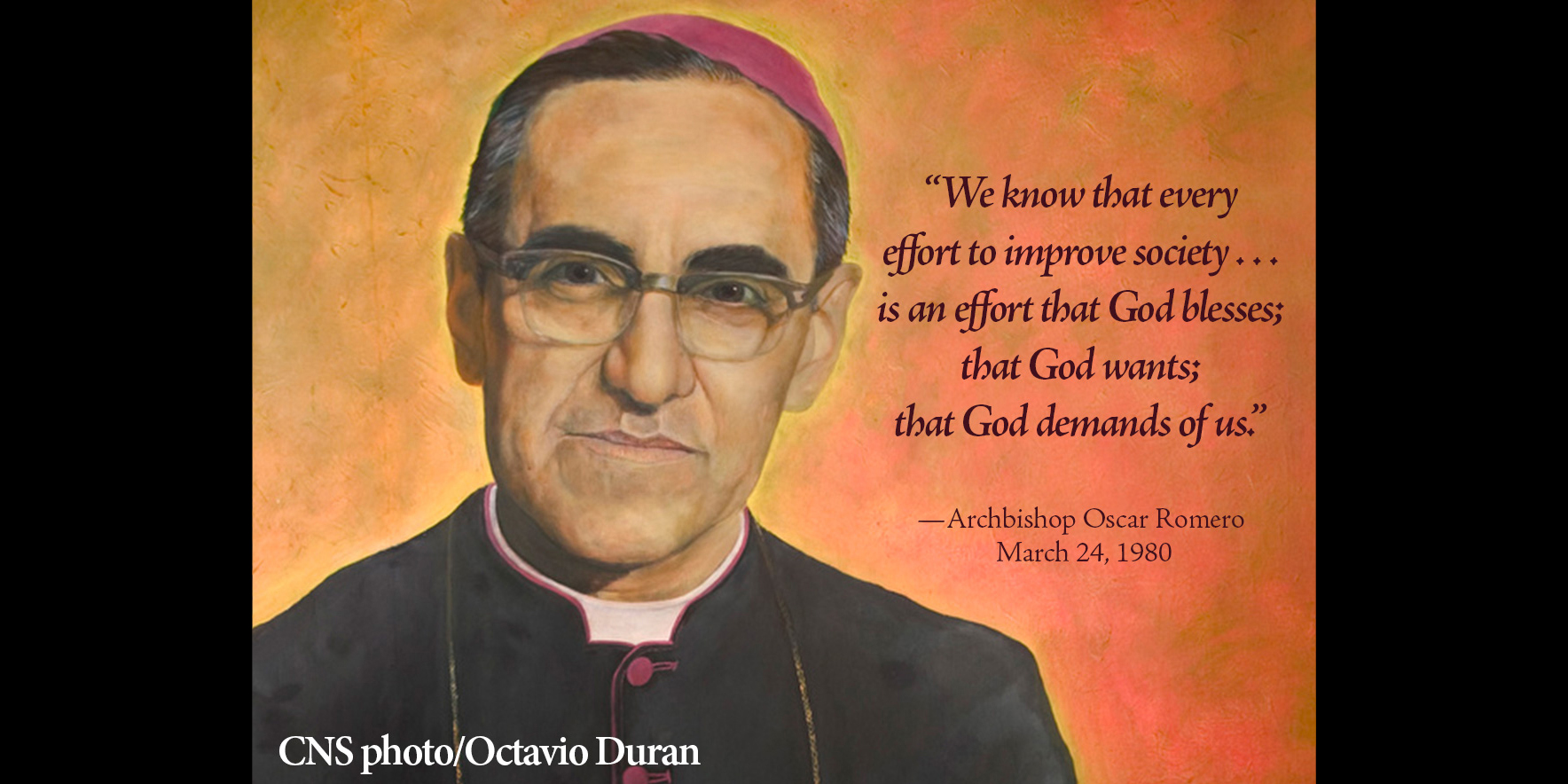 Oscar Romero was the Archbishop of San Salvador, in El Salvador, during a time of widespread violence and oppression of the poor by an evil dictatorship. In 1977 a personal friend was assassinated for speaking out for the poor.  This profoundly affected Romero, and he wrote “If they have killed him for doing what he did, then I too have to walk the same path.”  He spoke out against poverty, injustice, disappearances and torture, denounced violence and injustice, and urged people to live out Christ’s Gospel message of love for one’s neighbour.” He was shot dead by an unknown assassin while saying Mass.
BDES
BDES
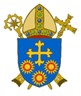 BDES
MARTYRS OF ENGLAND AND WALES
John was a Catholic priest of the Carthusian Order, and was the first Catholic martyr to die as a result of refusing to agree by oath to the Act of Supremacy of Henry VIII. He was also the first martyr of his order. 
On the morning of the execution, from his prison cell in the Tower of London, Thomas More saw John Houghton and his two fellow Carthusian priors being dragged to Tyburn and exclaimed to his daughter: “Look, Meg! These blessed Fathers be now as cheerfully going to their deaths as bridegrooms to their marriage!” Prior John was the first to be executed.
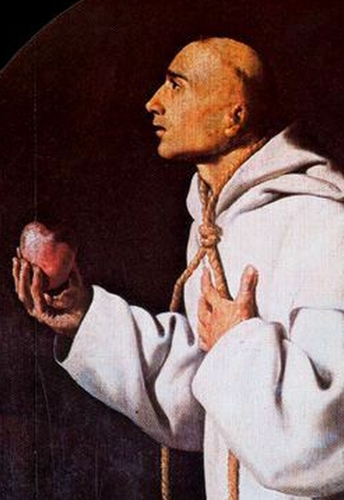 St John Houghton (1486 – 1535)
BDES
BDES
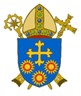 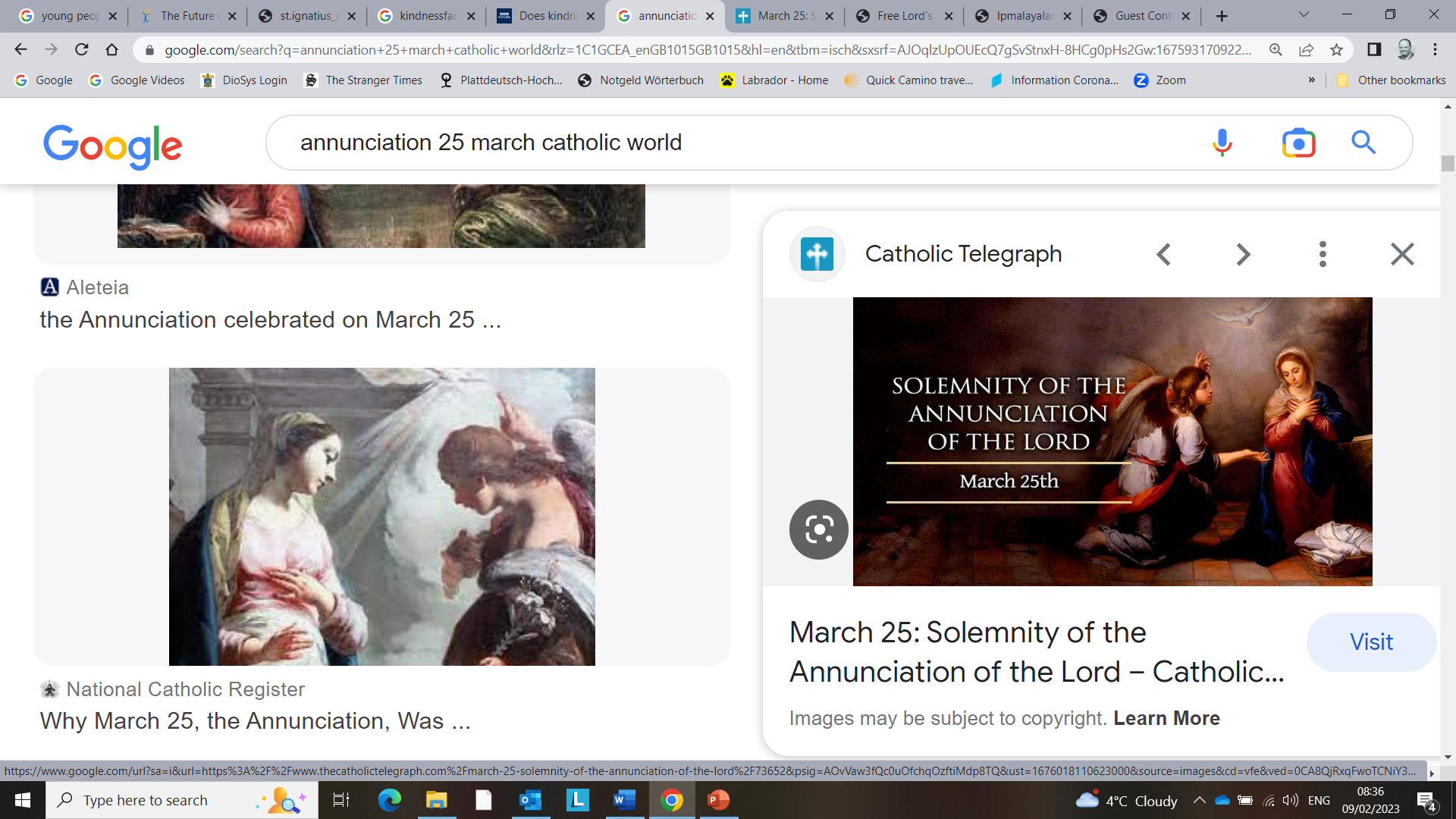 BDES
BDES
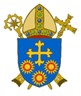 Looking Forward
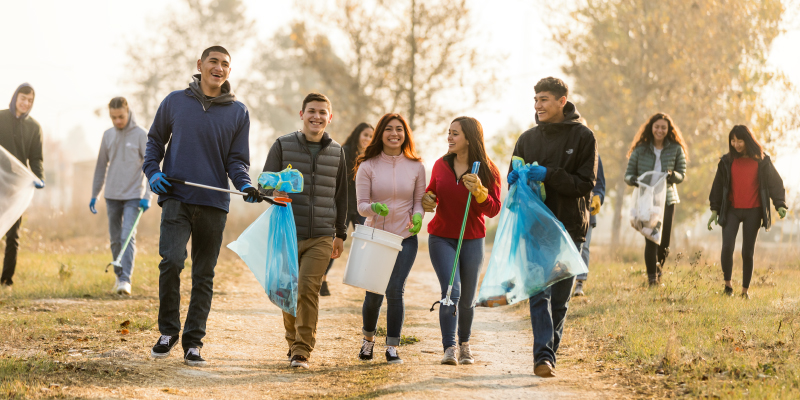 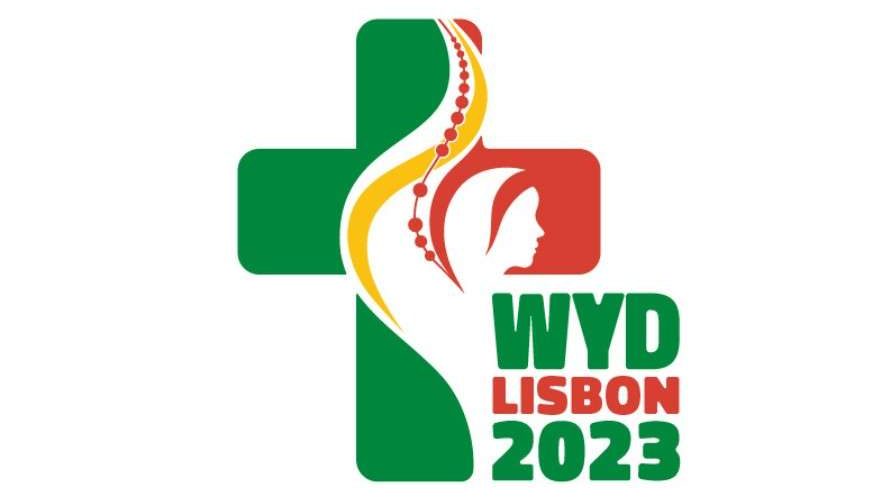 ~ Looking Forward in Charity ~
Monday 20th March 2023
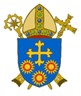 Brentwood Diocese Education Service